Anvendt Filosofi
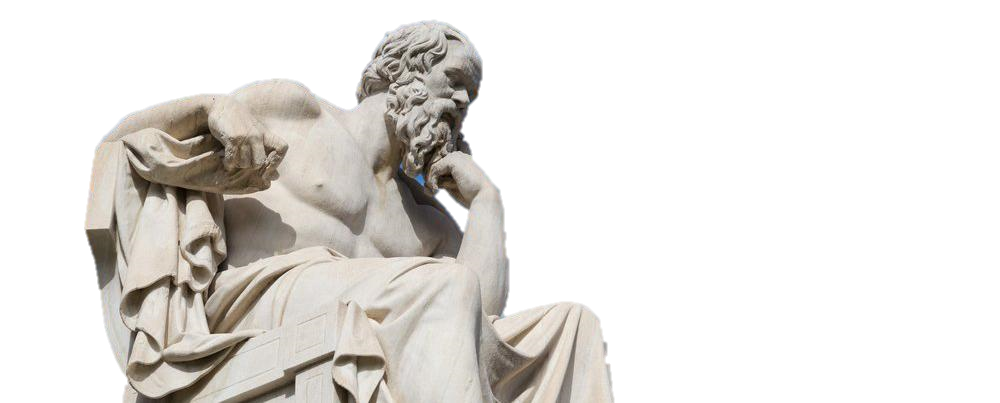 Kandidat- og sidefagsdag, december 2021
Hvad er Anvendt filosofi?
Hvad er Filosofi?
De vigtigste grundlæggende spørgsmål
Mange filosofiske retninger
Filosofihistorie:  Fortidens filosoffer i en nutidig kontekst
Etik: Hvad er det gode liv? 
Logik: Hvad er en sand sætning og god argumentation? 

Hvad er Anvendt Filosofi? 
Anvendelsesaspektet (PBL), brug af cases, workshops
Kombination af praksis og teori 
Praksisfelter: Læring, sundhed, teknologi, organisation, ledelse, bæredygtighed, politik osv.  
Refleksion og kritisk sans
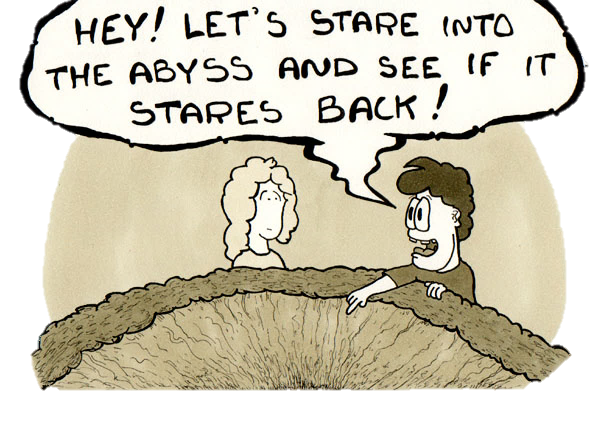 Kandidatens opbygning
Specialiseringer – et fag med 4 spor
Politisk og økonomisk filosofi Demokrati, global retfærdighed, økonomiske styresystemer 
Bæredygtigheds- og teknologifilosofiBæredygtighedsbegrebet, teknologiudvikling, menneskets forhold til natur og teknologi
Kultur og subjektivitetsfilosofiMennesket som kulturvæsen, mennesket som individ, borger, subjekt,  forhold mellem kulturer
Organisations- og dialogfilosofi God ledelse, magt og menneskesyn i organisationer, organisatorisk forandring, dialogformer
Jobmuligheder
Eksempler på stillinger
Konsulentarbejde v. AAU Karriere, TV2 Nord
HR, marketing og kommunikation v. Børglum Kloster og Vendsyssel Teater
Etisk og personlig rådgivning v. Psykiatrisk hospital eller Hospice
Projektudvikler v. Rethink Human Being, 
CSR rådgiver v. Green Network
Headhunter v. Norriq 
Gymnasielærer 

Arbejdsområder 
Miljø, sundhed, teknologi, organisation, uddannelse, politik, bæredygtighed, ledelse, etik osv.
Sidefaget Anvendt Filosofi
Kontakt os
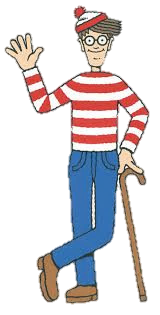 Mail: studvejl-filosofi@hum.aau.dk
Kom forbi i kontortiden - Kroghstræde 3, onsdage 8-10 i lok. 3.121
Kontakt os for et andet mødetidspunkt – eller vi kan lave et online-møde!